Firewall
ARIZONA@WORK-Southeastern Arizona LWDB
Graham County Board of Supervisors  Greenlee County Board of Supervisors  Cochise County Board of Supervisors
Fiscal Agent 
Monitor, Contract, Procurement
Community
Services – Services Provider
James E. Mize-One Stop Operator
Firewall
Firewall
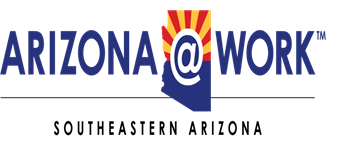 CPIC, Inc.
Organizational Chart
Sierra Vista Job Center
Cochise County
Clifton Job Center
Greenlee County
Douglas Job Center
Cochise County
Safford Job Center
Graham County